Bartendr: A Practical Approach to Energy-awareCellular Data Scheduling
Aaron Schulman, Vishnu Navday, Ramachandran Ramjeey, Neil Spring,Pralhad Deshpandez, Calvin Grunewald, Kamal Jain, Venkata N. Padmanabhan
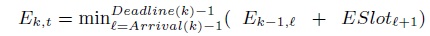